25
Benar
Menarik
Empat tujuan:Sebuah khotbah yang…
Jelas
Relevan
Dr. Rick Griffith • Singapore Bible College • BibleStudyDownloads.org
Dapatkan presentasi ini dengan gratis!
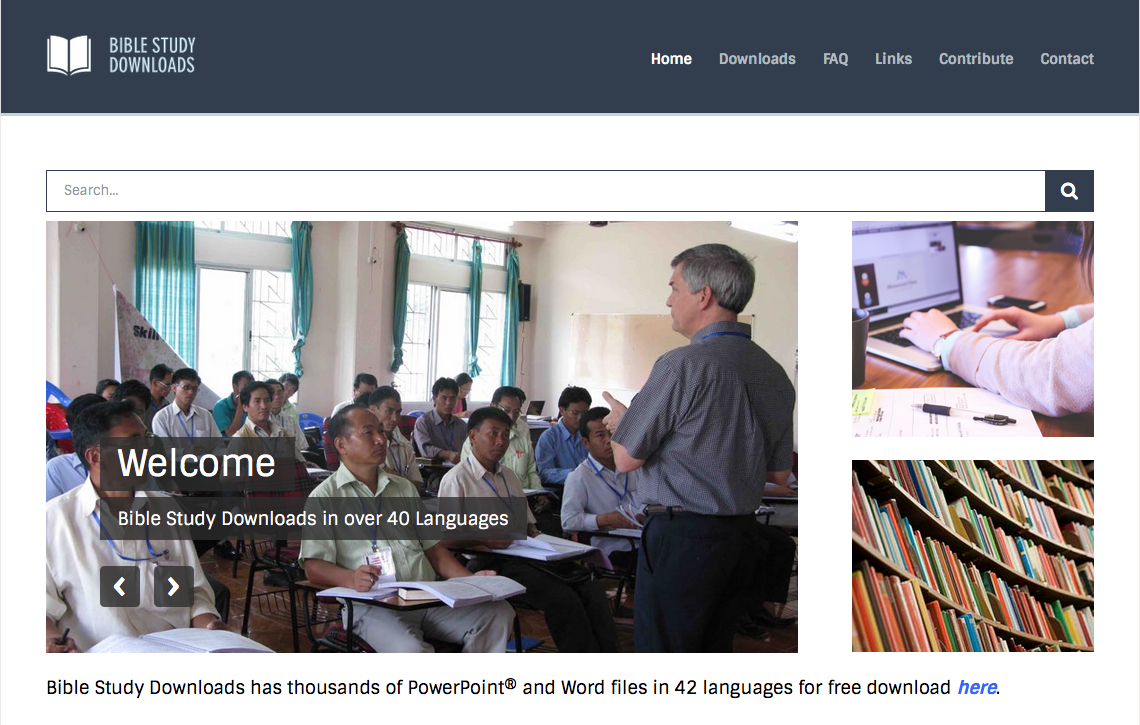 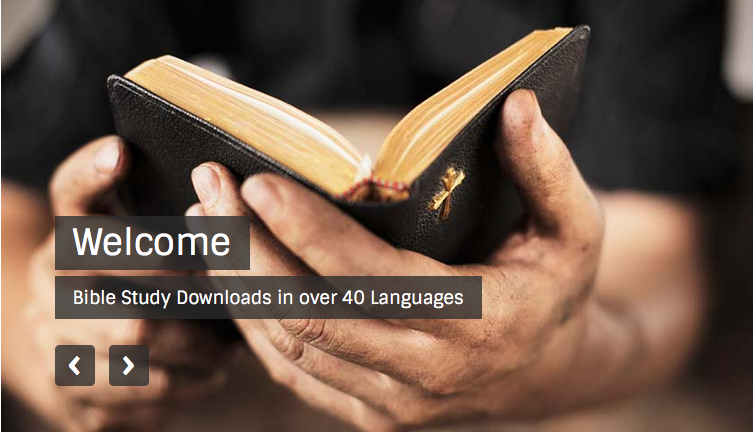 Homiletik (Preaching in Indonesia) di BibleStudyDownloads.org
[Speaker Notes: Preaching (pr)
Homiletics]